بسم الله الرحمن الرحیم
ترسيم چشم‌انداز صنعت ساختمان و پيمانكاري در سال 1390
حسین عبده تبریزی
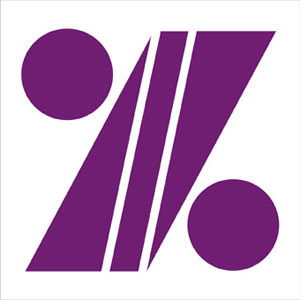 اول تيرماه 1390
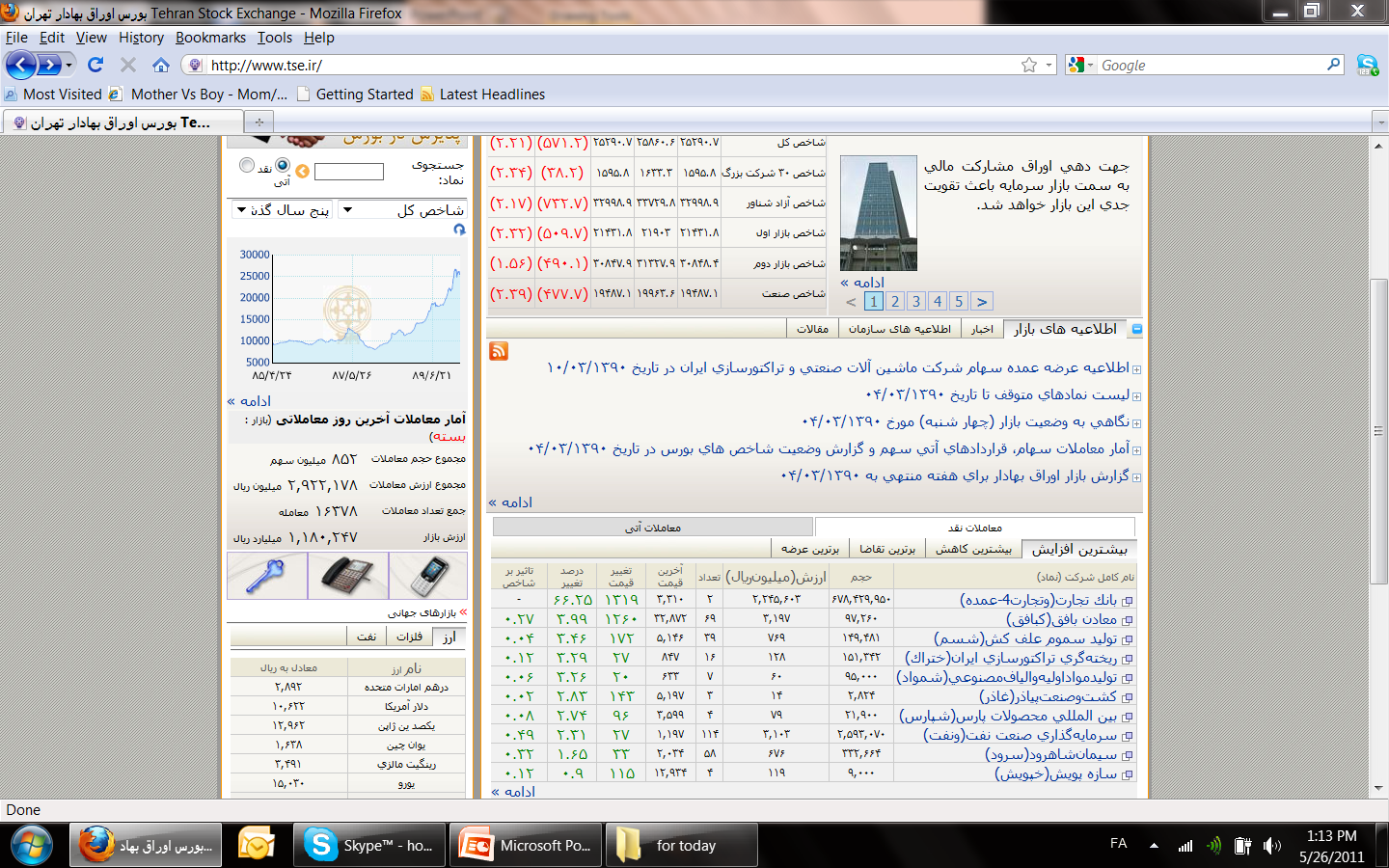 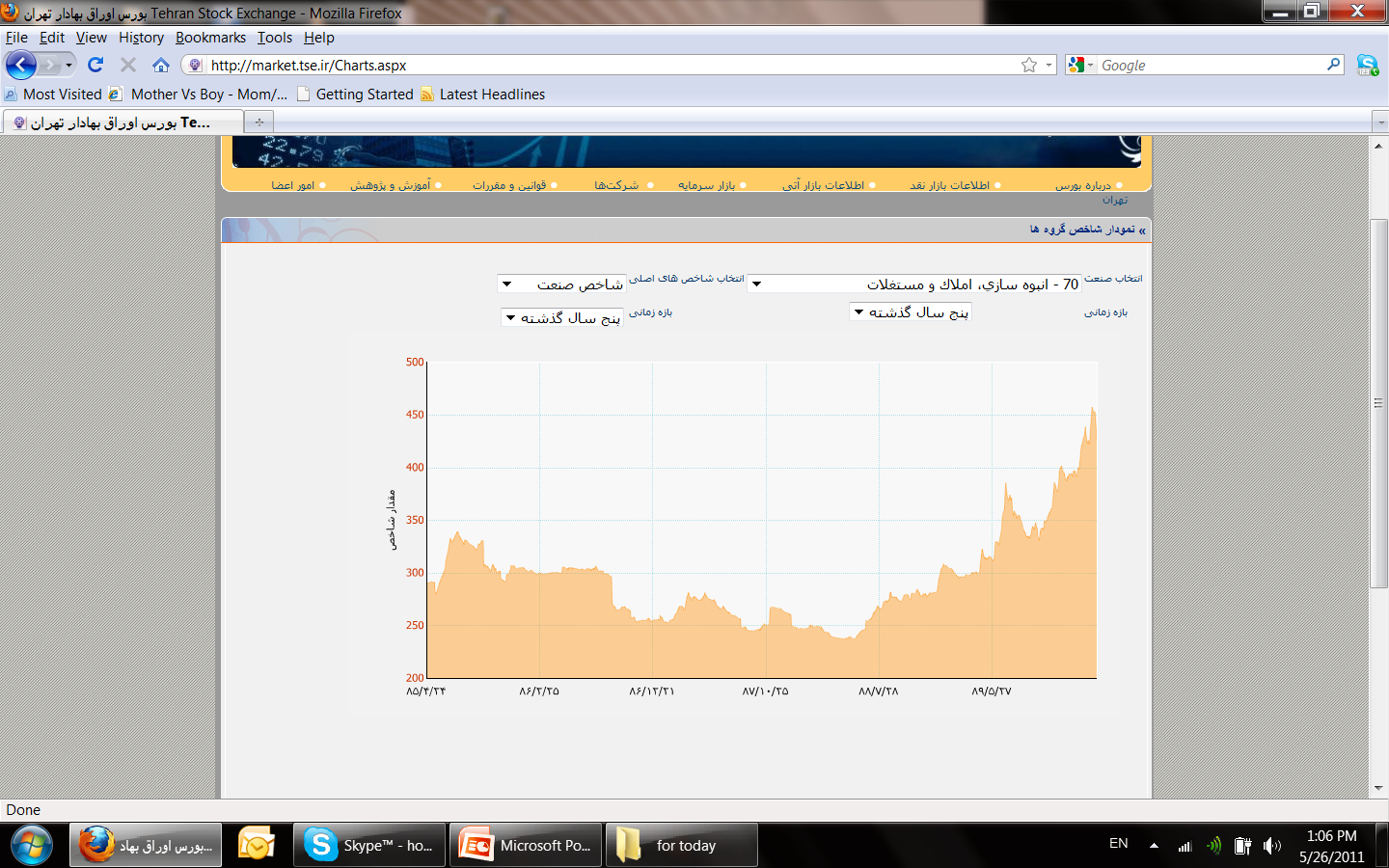 مقایسه شاخص کل و شاخص انبوه سازی
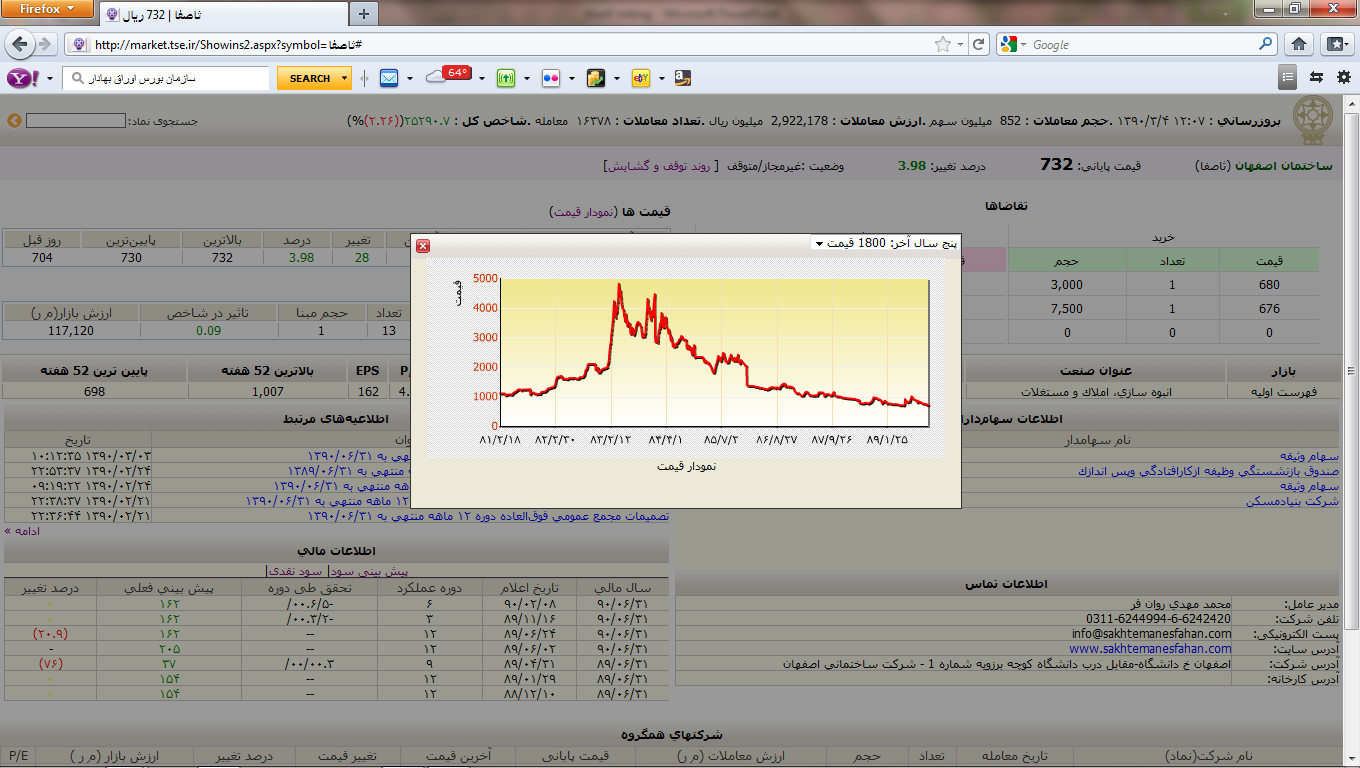 شركت ساختمان اصفهان
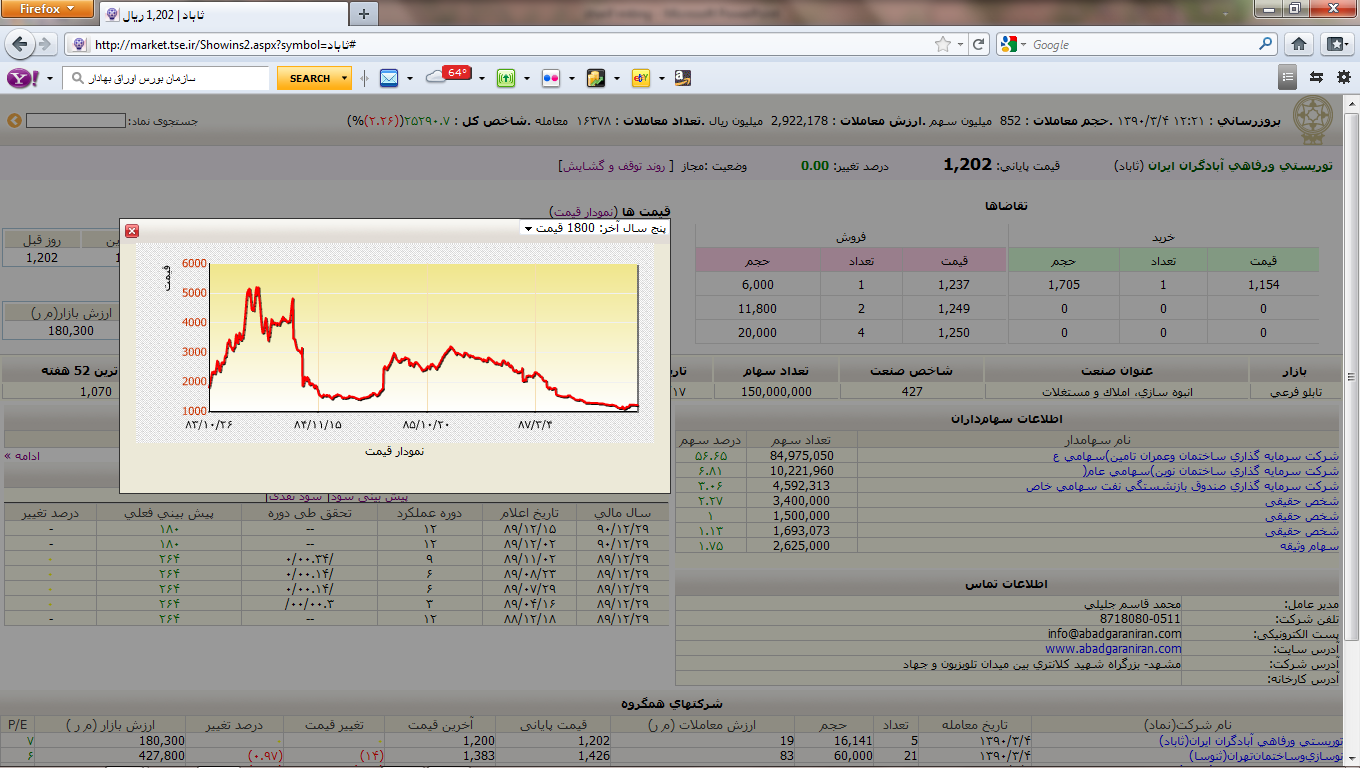 شركت توريستي و رفاهي آبادگران ايران
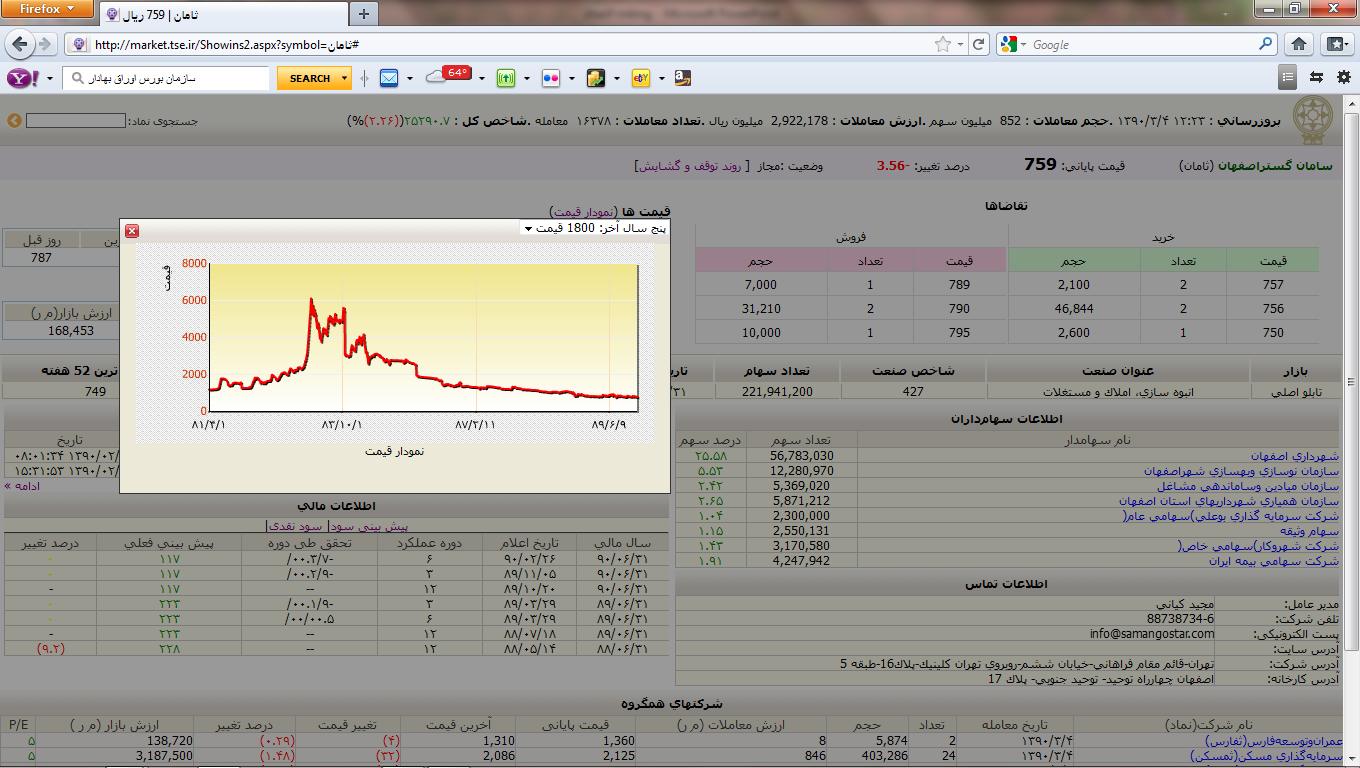 شركت سامان‌گستر اصفهان
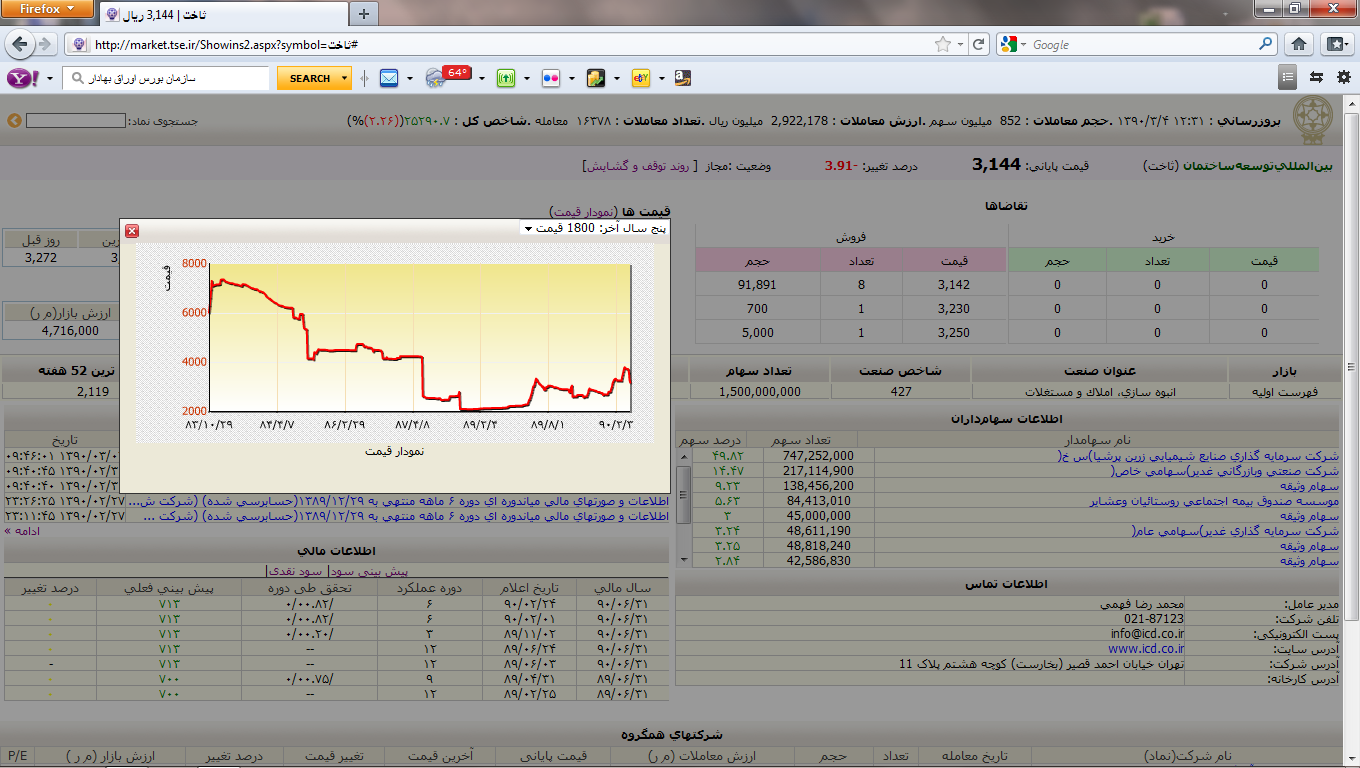 شركت بين‌المللي توسعه ساختمان
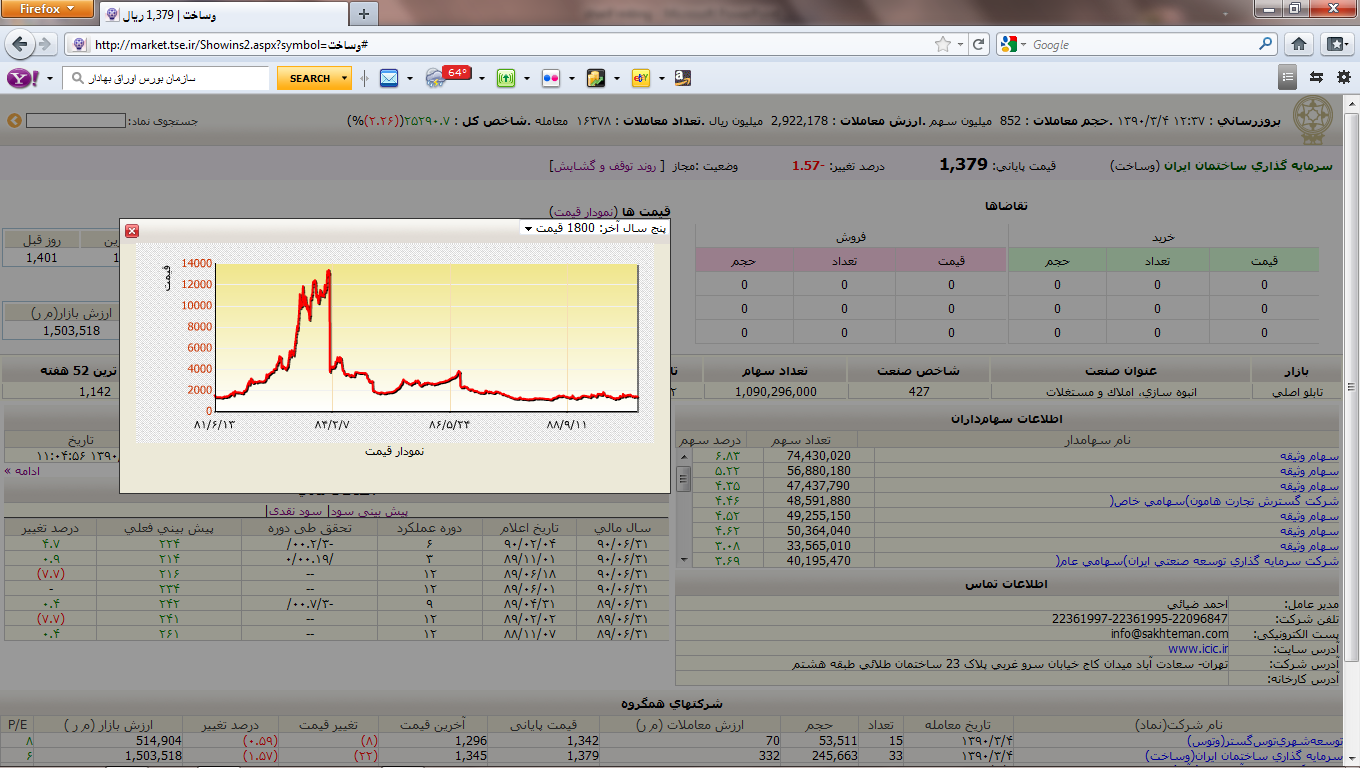 شركت سرمايه‌گذاري ساختمان ايران
متغيرهاي اصلي در سال 1390
طرح و متغیرهای کلان اقتصادی
وجوه  آزادسازی قیمت‌ها
قیمت انرژی
قیمت پول
قیمت ارز
اثر آزادسازی قیمت حامل‌های انرژی بر نرخ پول و ارز
قیمت‌ ارز در ایران
قیمت بانک مرکزی
قیمت واقعی
Overvalue
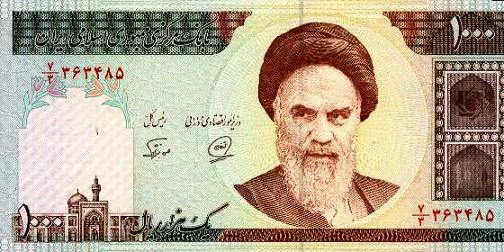 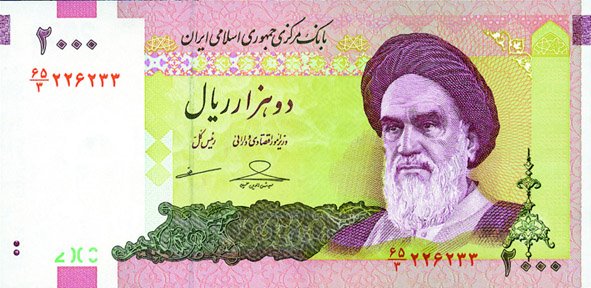 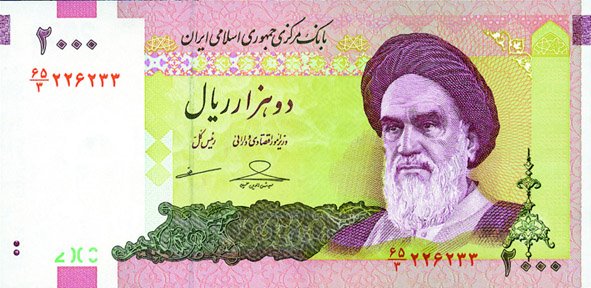 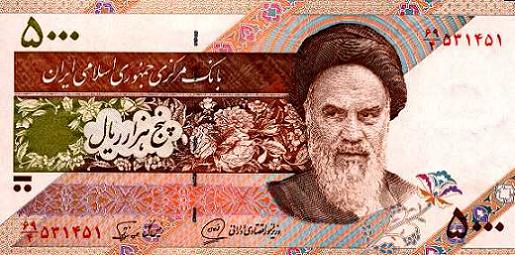 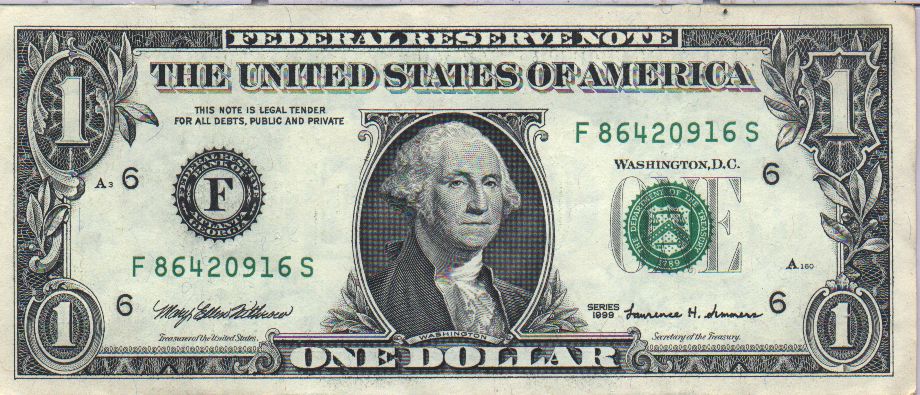 مفروضات
قیمت فروش در سال  هشتاد
مجموع هزینه‌ها در سال هشتاد
درصد رشد سالانۀ فروش
درصد رشد سالانۀ هزینه‌ها
100
40
2.5%
نرخ تورم تولیدکننده
نرخ تورم داخلی محرک کاهش صادرات
ارز ارزان و واردات بی‌رویۀ کالا
حمام
تیرآهن
دیوار پیش‌ساخته
سینک
میان‌بر اقتصادی
یک مسألۀ جدی
تأثیرپذیری بخش مسکن از طرح
ریسک تجاری شرکت‌های تحت‌الشعاع طرح يارانه‌ها
آثار اقتصاد خرد طرح بر کسب‌وکارها
منابع تغییر درآمدها و هزینه‌های شرکت‌ها
روندهای بازار مسکن 

(مرکز آمار، بانک مرکزی)
شاخص تورم و قیمت یک متر زیربنای مسکونی
مبلغ سرمایه گذاری بخش خصوصی در ساختمان های جدید شروع‌شدۀ مناطق شهری(ميليارد ريال)
تعداد ساختمان های جدید شروع‌شدۀ بخش خصوصی در مناطق شهری
تعداد پروانه‌های ساختمانی صادرشده توسط شهرداری‌هایمناطق شهری کشور
برآورد سطح زیربنای پروانه‌های ساختمانی صادرشده توسط شهرداری‌های مناطق شهری کشور (هزار متر مربع)
مبلغ تسهیلات پرداختی بانک مسکن
شاخص کرایۀ مسکن اجاره‌ای
شاخص قیمت زمین
شاخص بهای خدمات ساختمانی
تغییر روند عرضه و تقاضا در بخش مسکن
انتظارات از تابع قیمت مسکن
در پیش گرفتن سیاست‌های انقباضی
عرضه در بخش‌های مختلف بازار مسکن
بخش مسکن ارزان‌قیمت
ویژگی‌های مسکن مهر
عوامل رکود در بازار مسکن ارزان‌قیمت
الگوی پیشنهادی برای رونق بازار مسکن
روش‌های نوین تأمین مالی
بازار سرمایه در مقابل بازار پول
بازارهای مالی
روش‌های تأمین مالی
بده-بستان مزایای روش‌های تأمین مالی
مزایای روش‌های مبتنی بر بدهی
معایب روش‌های مبتنی بر بدهی
مزایای روش‌های مبتنی بر سرمایه
معایب روش‌های مبتنی بر سرمایه
ابزار مبتنی بر بدهی
ابزار مبتنی بر بدهی
ابزار مبتنی بر بدهی
روش‌های تأمین مالی ساختاریافته
وام سندیکایی
تبدیل به اوراق بهادار کردن
تأمین مالی پروژه
ابزارهای مبتنی بر سرمایه
صندوق‌های تخصصی
اهداف صندوق زمین و ساختمان
تفاوت صندوق با تراست
فرآیند کلی عملکرد صندوق زمین و ساختمان
ابزار مالی اسلامی
ابزار مالی اسلامی
ابزارهای اسلامی انتفاعی
ابزار با بازدهی معین
ابزار با بازدهی معین
ابزار با بازدهی معین
تأمین مالی ارزی
انواع تأمین مالی ارزی
حساب امانيEscrew Accountابزاري براي پيش‌فروش